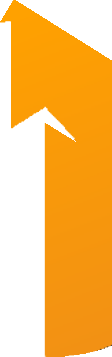 ОСНОВНЫЕ НАПРАВЛЕНИЯ ДЕЯТЕЛЬНОСТИ  ГКУ НСО «ПРОЕКТНАЯ ДИРЕКЦИЯ  МИНИСТЕРСТВА ЖКХИЭ НСО»  ПЕРСПЕКТИВЫ РАЗВИТИЯ НА 2023 ГОД
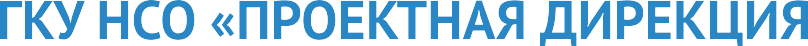 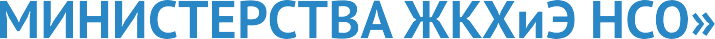 ОСНОВНЫЕ НАПРАВЛЕНИЯ ДЕЯТЕЛЬНОСТИ
ГКУ НСО «ПРОЕКТНАЯ ДИРЕКЦИЯ МИНИСТЕРСТВА ЖКХИЭ НСО»
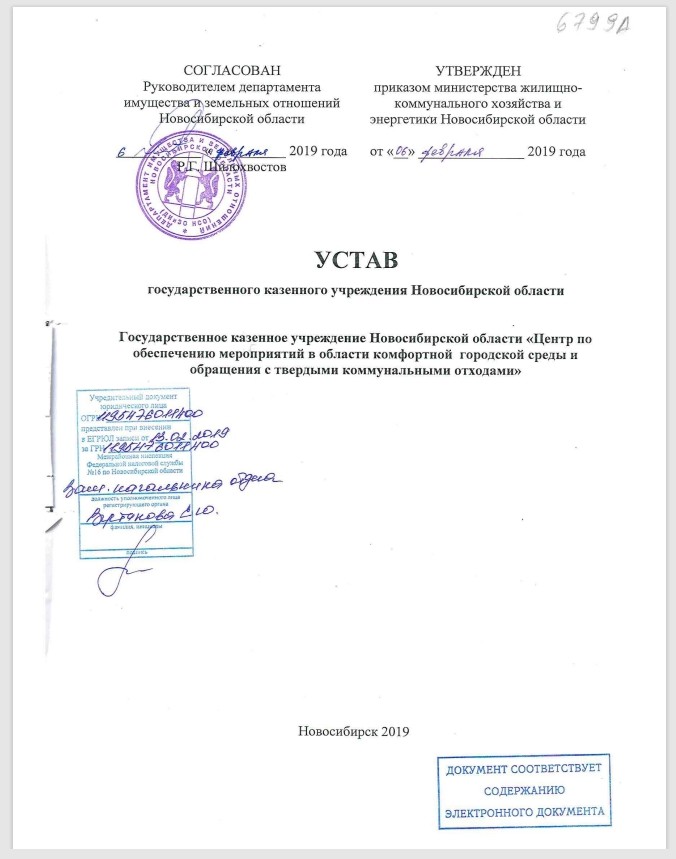 Государственное казенное учреждение Новосибирской области
«Проектная дирекция министерства жилищно-коммунального  хозяйства и энергетики Новосибирской области»
было создано в 2019 году прежде всего с целью оказания
методологической помощи органам местного самоуправления  в реализации федеральных и региональных программ
в жилищно-коммунальной сфере.
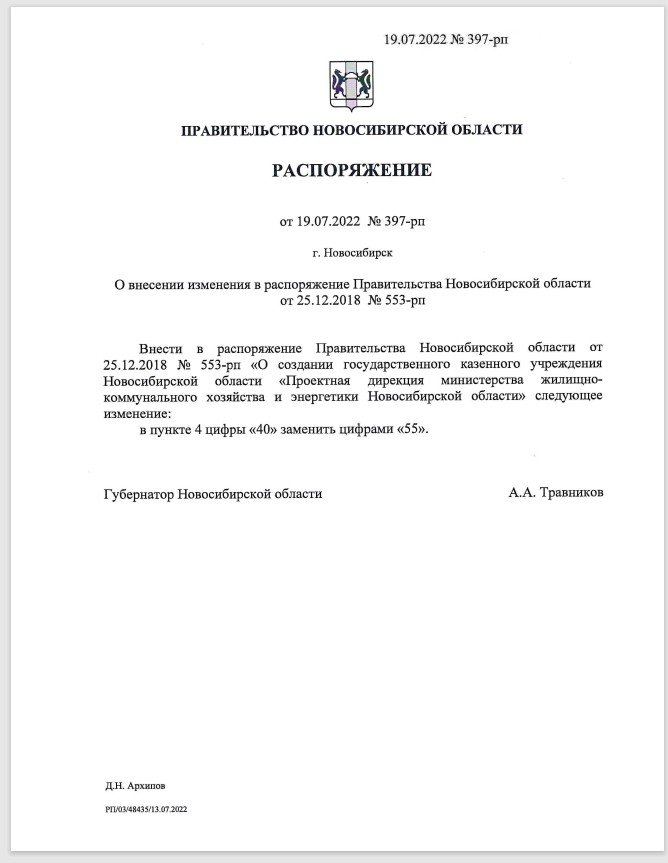 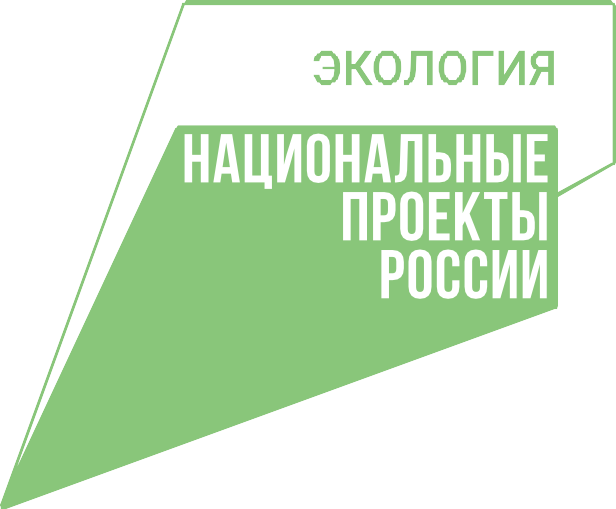 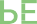 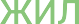 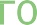 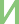 Отдел сопровождения государственных программ
ФЕДЕРАЛЬНЫЙ ПРОЕКТ «ФОРМИРОВАНИЕ КОМФОРТНОЙ ГОРОДСКОЙ СРЕДЫ»
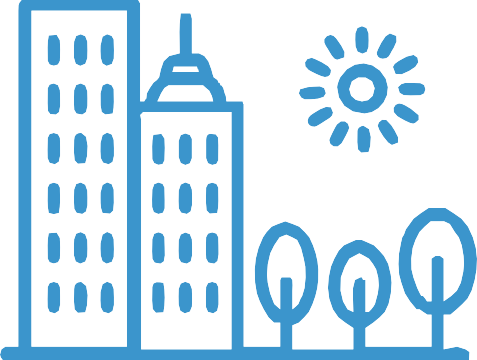 69
общественное  пространство
116
придомовых  территорий
В 2022 году благоустроено:
185 объектов
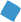 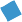 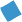 На реализацию мероприятий по благоустройству муниципальным образованиям  Новосибирской области запланировано предоставление субсидии:

31,01
млн. рублей

775,24
млн. рублей
Федеральный бюджет -744,23 млн. рублей
Областной бюджет - 31,01 млн. рублей
744,23
млн. рублей
Отдел сопровождения государственных программ
В 2020 году создана интерактивная карта объектов КГС области
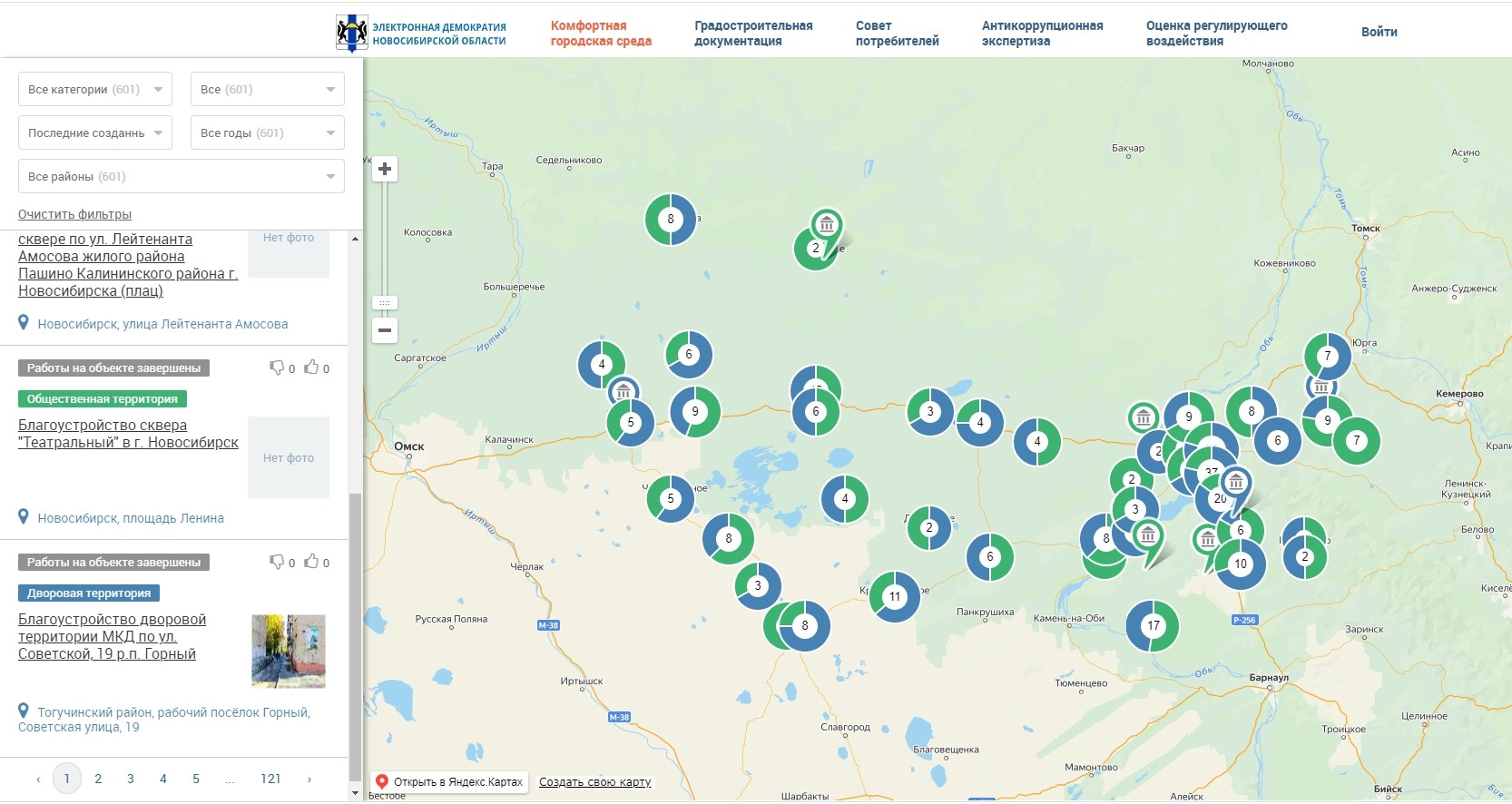 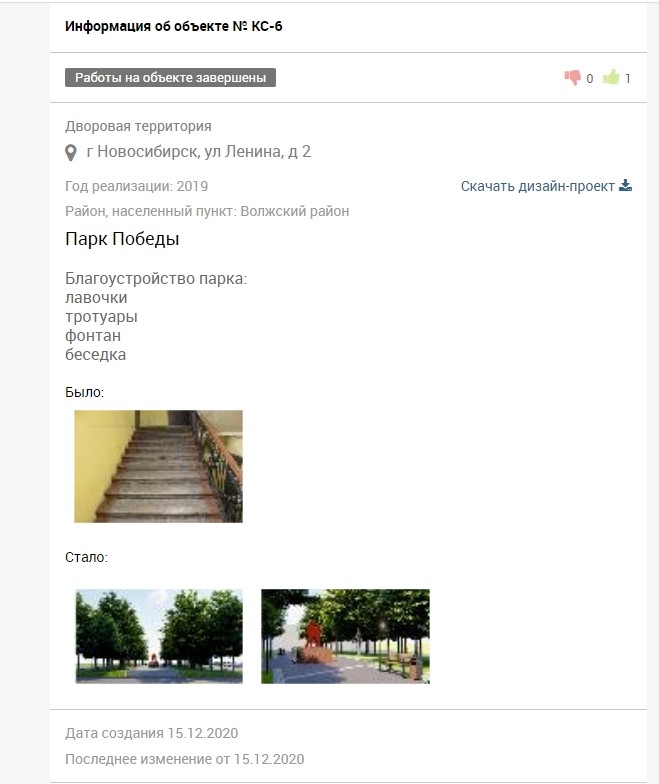 Проектом предусмотрено:
Установка малых форм (урн, скамеек)
Установка МАФ (Информационные стенды,  бетонные парковочные полусферы, дорожный знак)
Оборудование пешеходных дорожек
Устройство проездов, парковки
Устройство освещения
Озеленение (восстановление разрушенных газонов)
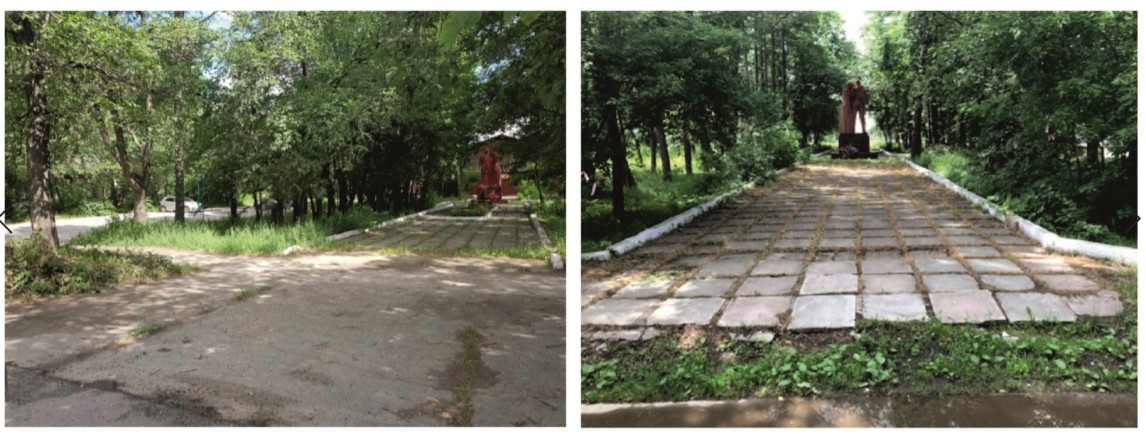 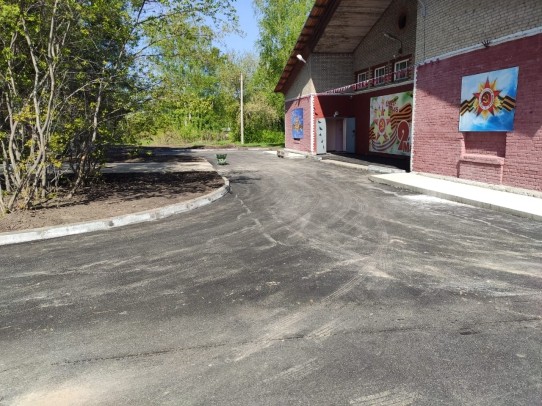 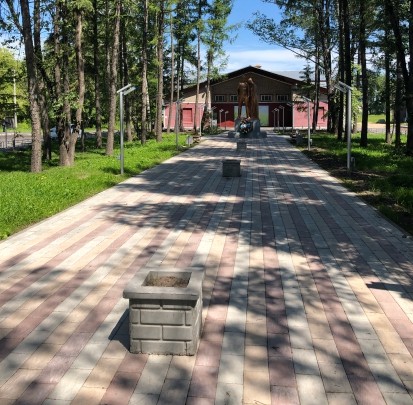 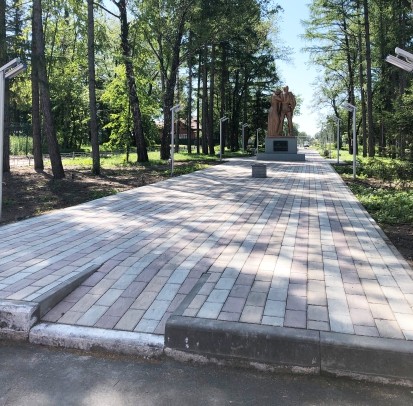 Отдел сопровождения комплекса мероприятий
по обращению с твердыми коммунальными отходами
«Электронная модель  Территориальной схемы  обращения с отходами»
Построено 7 ПВН из 16 запланированных ПВН  (в Кочковском, Венгеровском, Убинском,  Маслянинском,  Усть-Таркском,  Доволенском  и Чулымском районах)
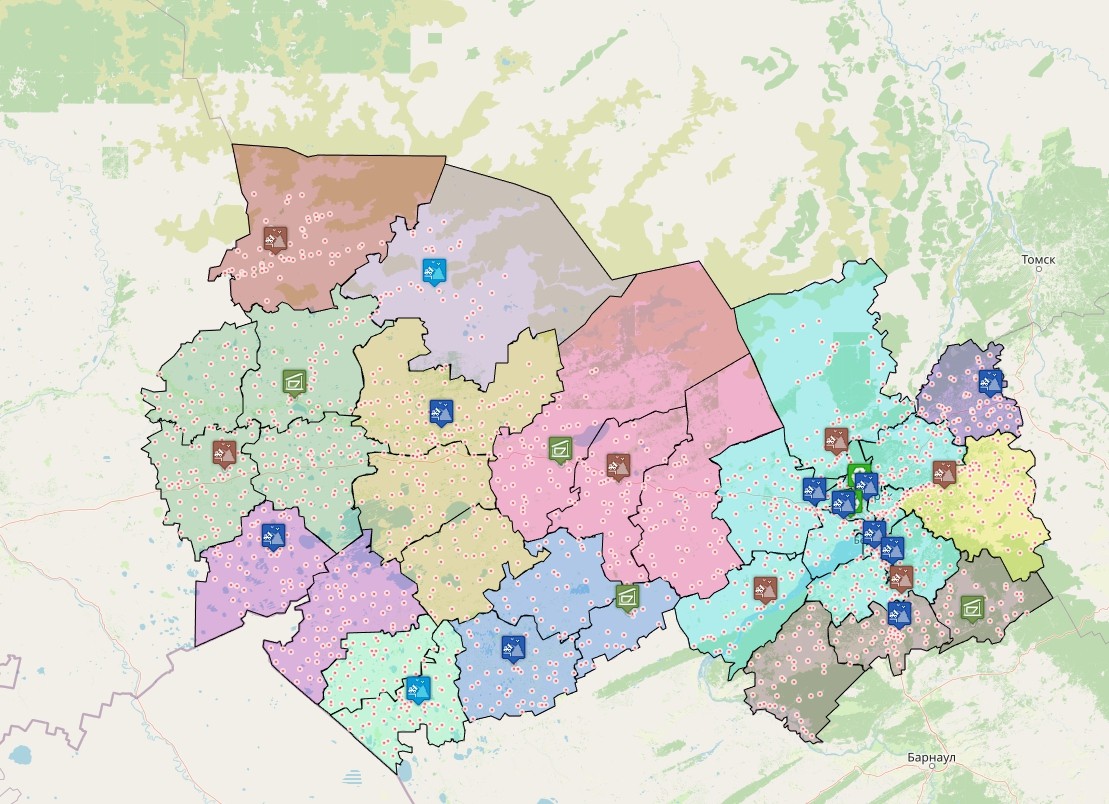 Разработана проектная документация  на строительство еще 4-х ПВН  (Здвинском,  Сузунском,   Купинском  и Ордынском районах).
В 2022 году сформирован пакет документов по  строительству полигона ТКО в Болотнинском  районе (мощностью 15 тыс.тонн/год).
Отдел сопровождения комплекса мероприятий
по обращению с твердыми коммунальными отходами
Переход от полигонов к мусороперерабатывающим комплексам
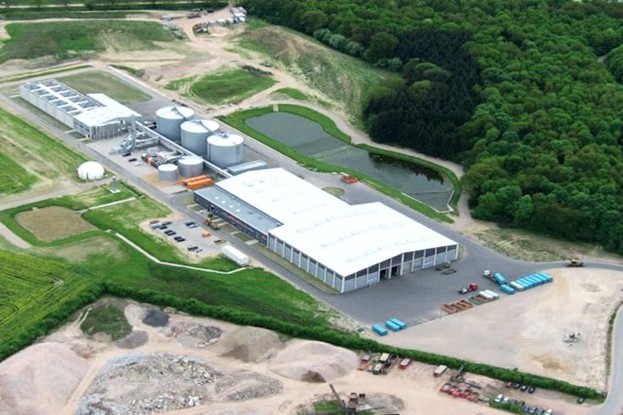 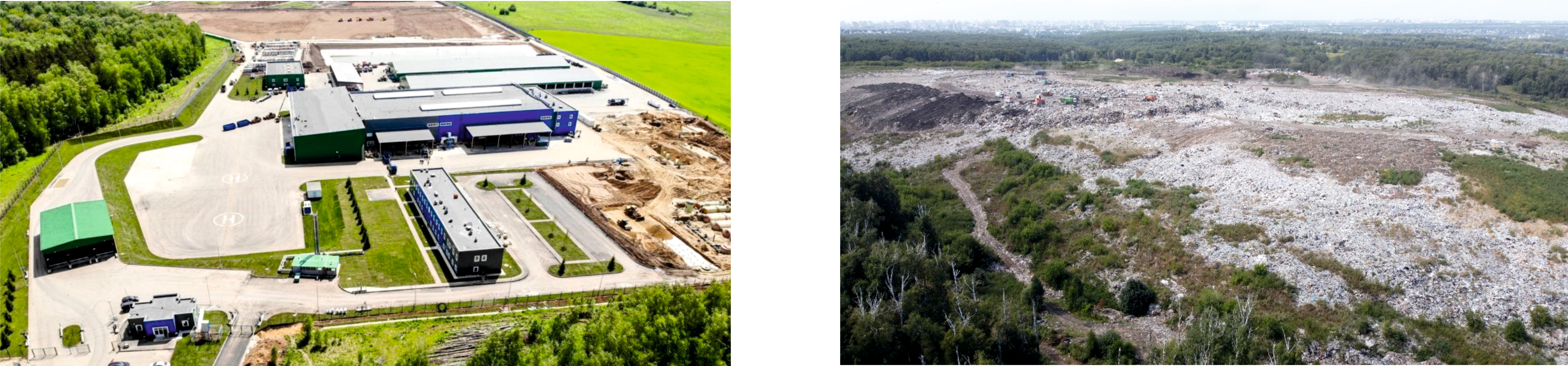 Планируются построить в Раздольненском и Верх-Тулинском сельсоветах.  Мощность каждого – порядка 300 тыс. тонн.
Комплексы по переработке отходов - это более 7 млрд рублей  инвестиций, 1000 рабочих мест и серьезный толчок для развития  инфраструктуры сельских территорий Новосибирской агломерации.
На 2023 год запланирована реализация следующих мероприятий:
строительство ПВН в Здвинском районе (19,3 млн. руб.);
проектирование ПВН в Чановском и Мошковском районах Новосибирской области.
В сфере теплоснабжения, водоснабжения и водоотведения  основными функциями Проектной дирекции являются:
Финансирование программ

1232
- выполнение функций технического заказчика, в  том числе функций строительного контроля по  строительству, реконструкции  и капитальному  р е м о н т у   о б ъ е к т о в   т е п л о с н а б ж е н и я ,  водоснабжения и водоотведения на территории  Новосибирской области;
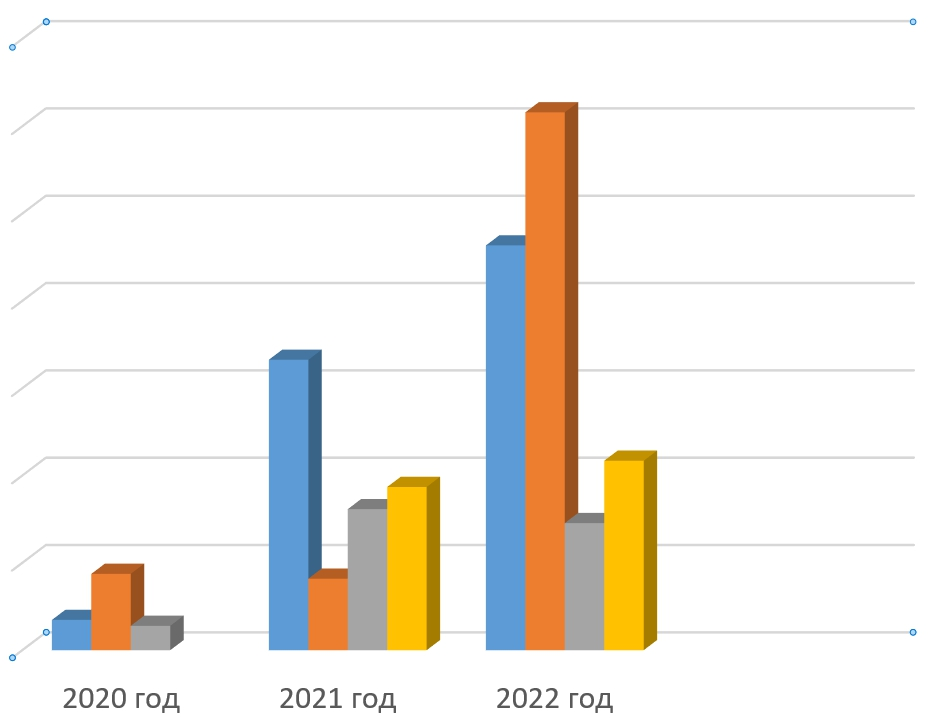 1 400
1 200
927
1 000
- сбор, обработка и анализ информации о ходе  выполнения федеральных, региональных и  муниципальных программ Новосибирской  области по вопросам теплоснабжения,  водоснабжения и водоотведения.
800
665
600
434
323 374
400
291
175
- обобщение, свод, проверка информации и  контроль своевременности подготовки  документации, отчетов органами местного  самоуправления Новосибирской области по  программным мероприятиям.
200
164
69
56
0

Нац. Проекты	Региональная программа	ЧС	Безопасность
Общее финансирование: 2020 год на 26 объектов - 300 тыс. рублей
2021 год на 39 объектов - 1,5 млрд. рублей
2022 год на 79 объектов - 2,9 млрд. рублей
Карта зонирование территории  Новосибирской  области  по глубине водозаборных скважин и качеству подземных вод
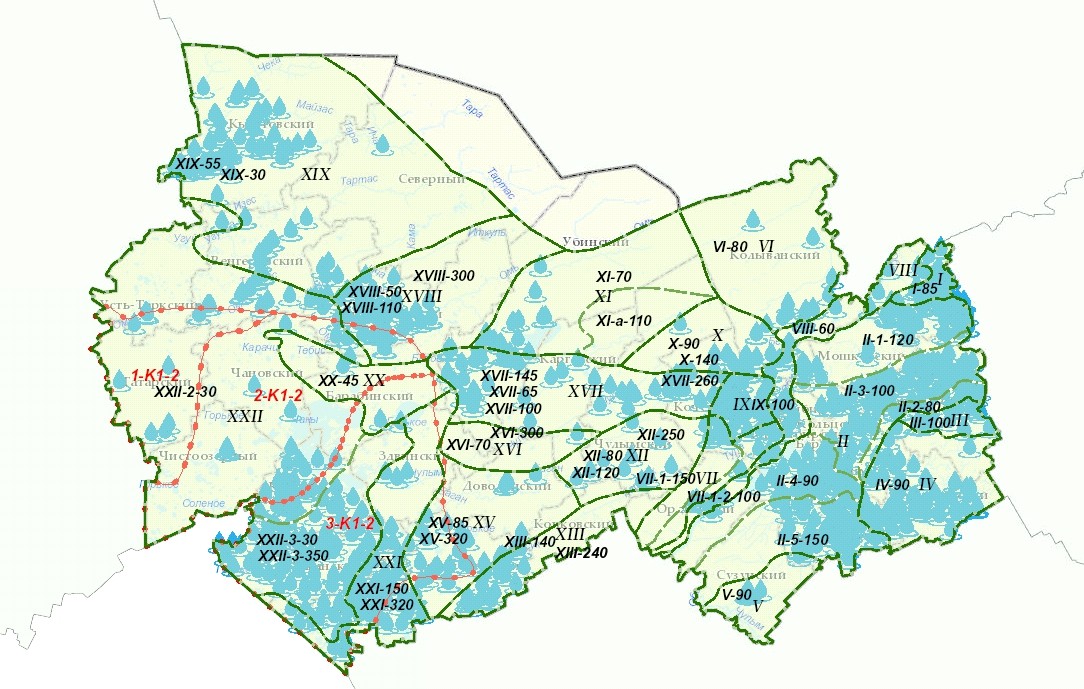 Информация о скважине
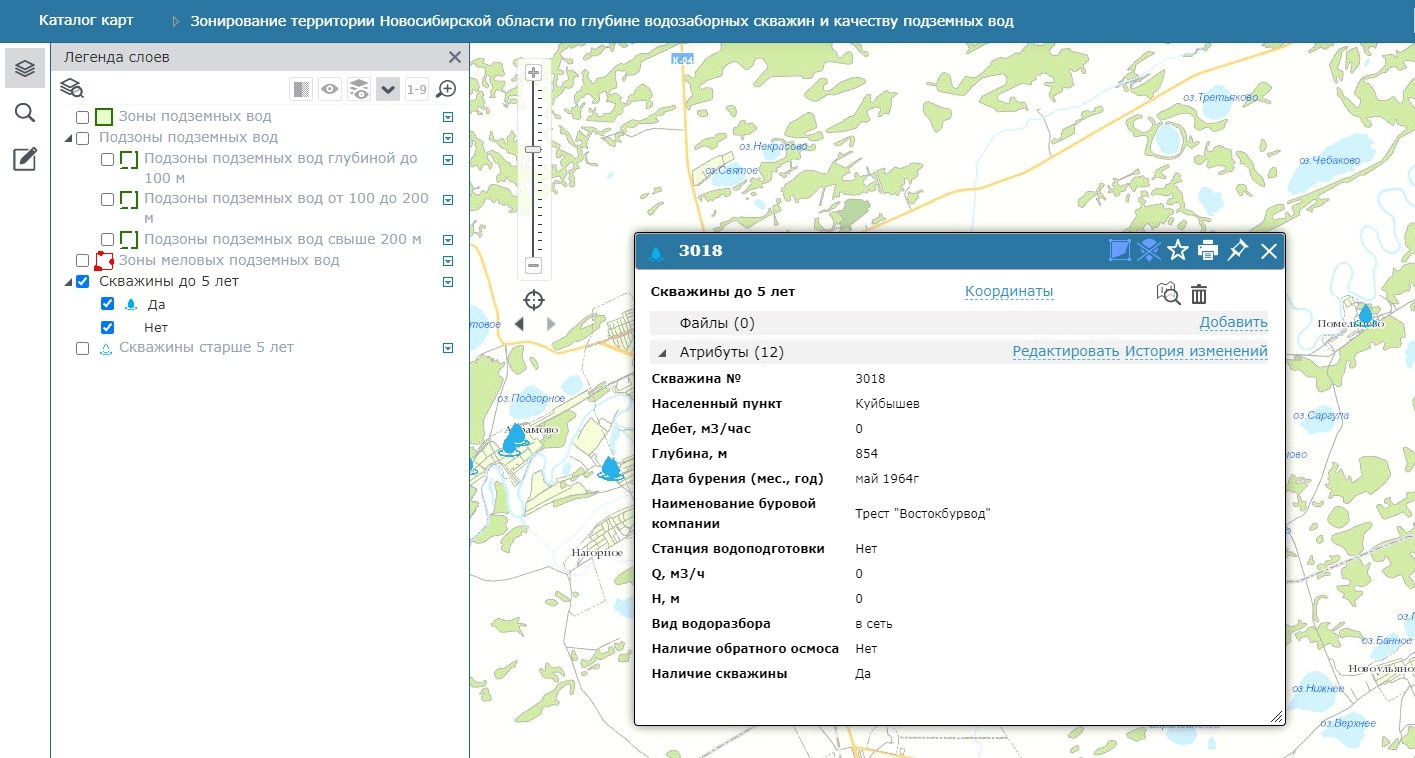 Технологии информационного  моделирования - фундамент цифровизации  строительной отрасли и основа для  применения новейших технологических  разработок

BIM проектирование — это создание виртуальной  трехмерной модели на основе архитектурно-планировочной,  конструктивной, экономической, инженерной,  технологической, эксплуатационной информации.
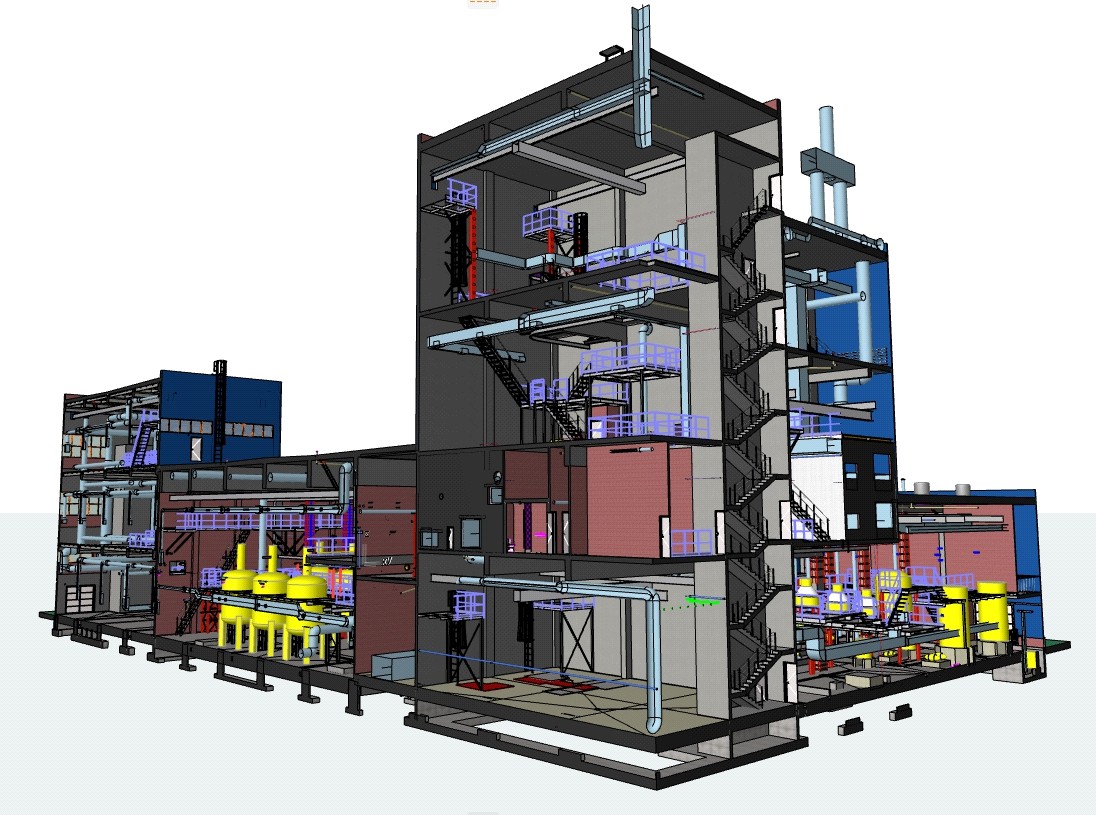 В процессе внедрения BIM технологий необходимо:
провести обучение специалистов;
приобрести специальные программы и оборудование;
обеспечить поддержание модели в актуальном состоянии.
Постановление Правительства РФ от 05.03.2021 №331 и включено п. 43
ПЕРСПЕКТИВЫ НА 2023 ГОД
ФУНКЦИИ ТЕХНОЛОГИЧЕСКОГО ОТДЕЛА:
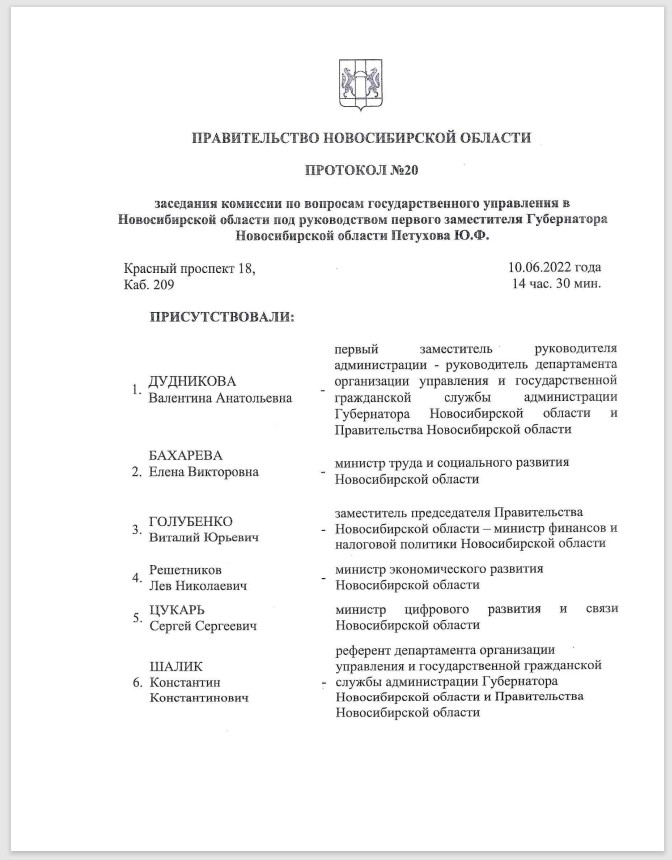 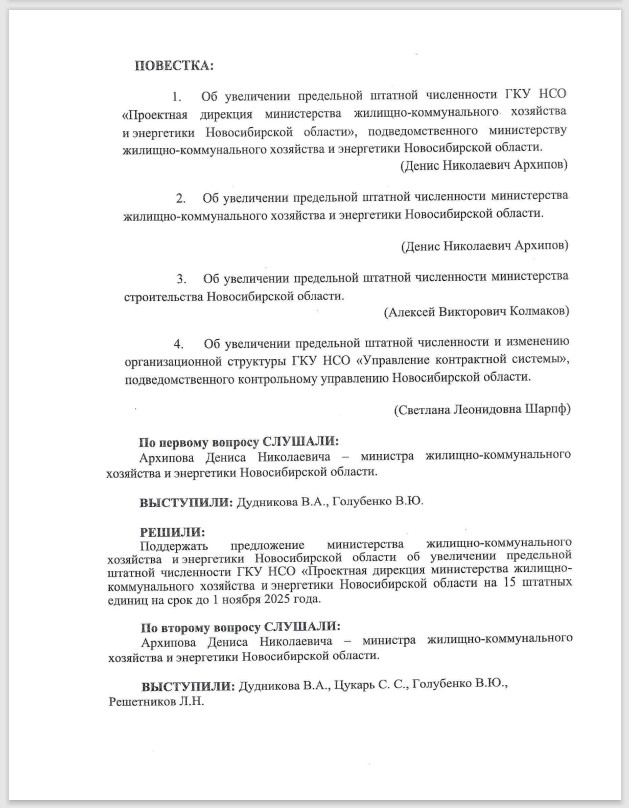 ПЕРСПЕКТИВЫ НА 2023 ГОД
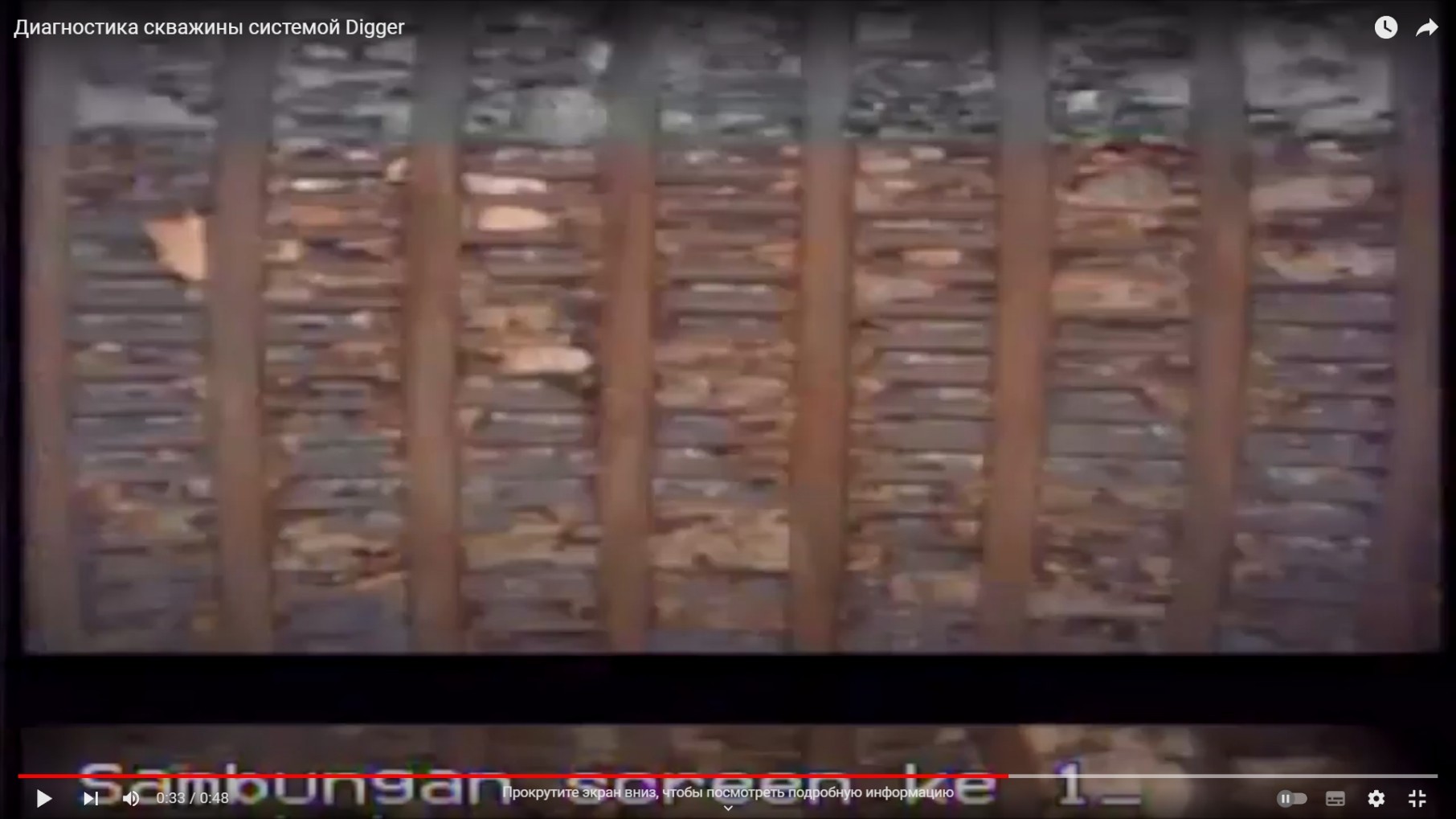 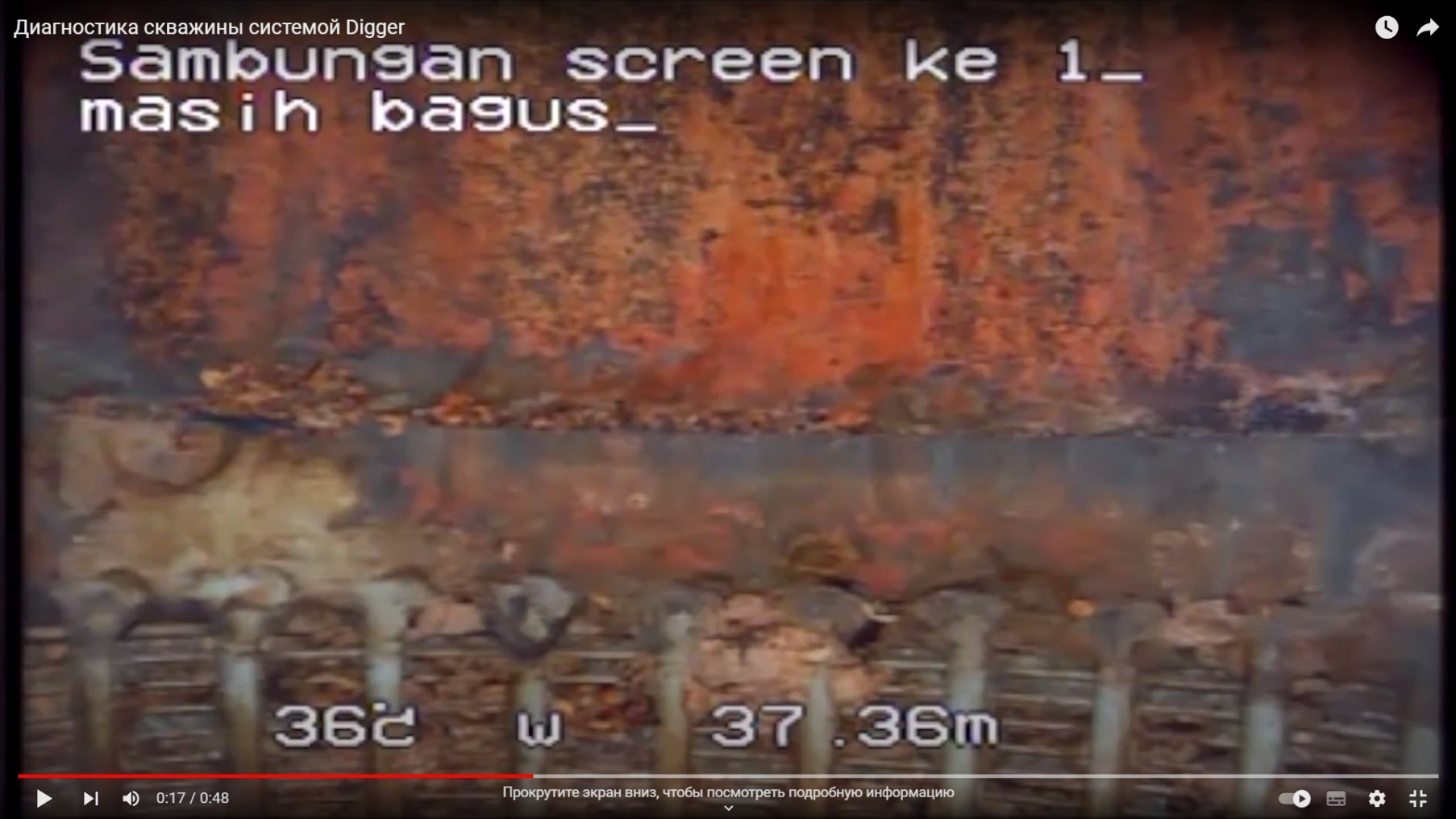 В 2023 году Проектной дирекцией планируется  приобретение телеинспекционного оборудования  для проведения видеодиагностики  (телеинспекции) скважин.
В ходе телеинспекции специалист установит:
Уровень воды;
Трещины и сколы на стенках;
Состояние обсадной трубы и фильтровой колонны;
Наличие в скважине инородных предметов;
Засорение, обвал стенок, другие крупные дефекты.
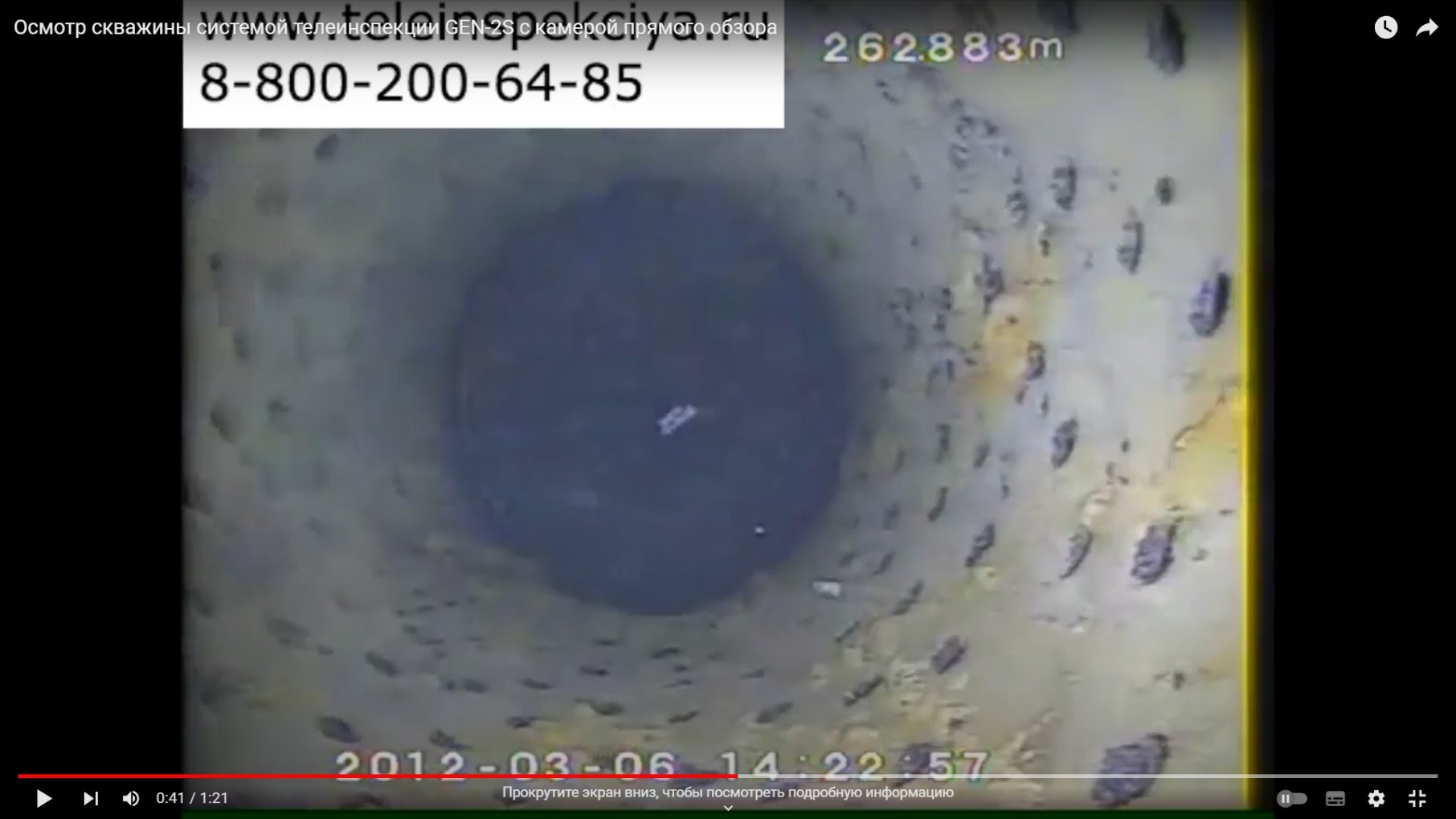 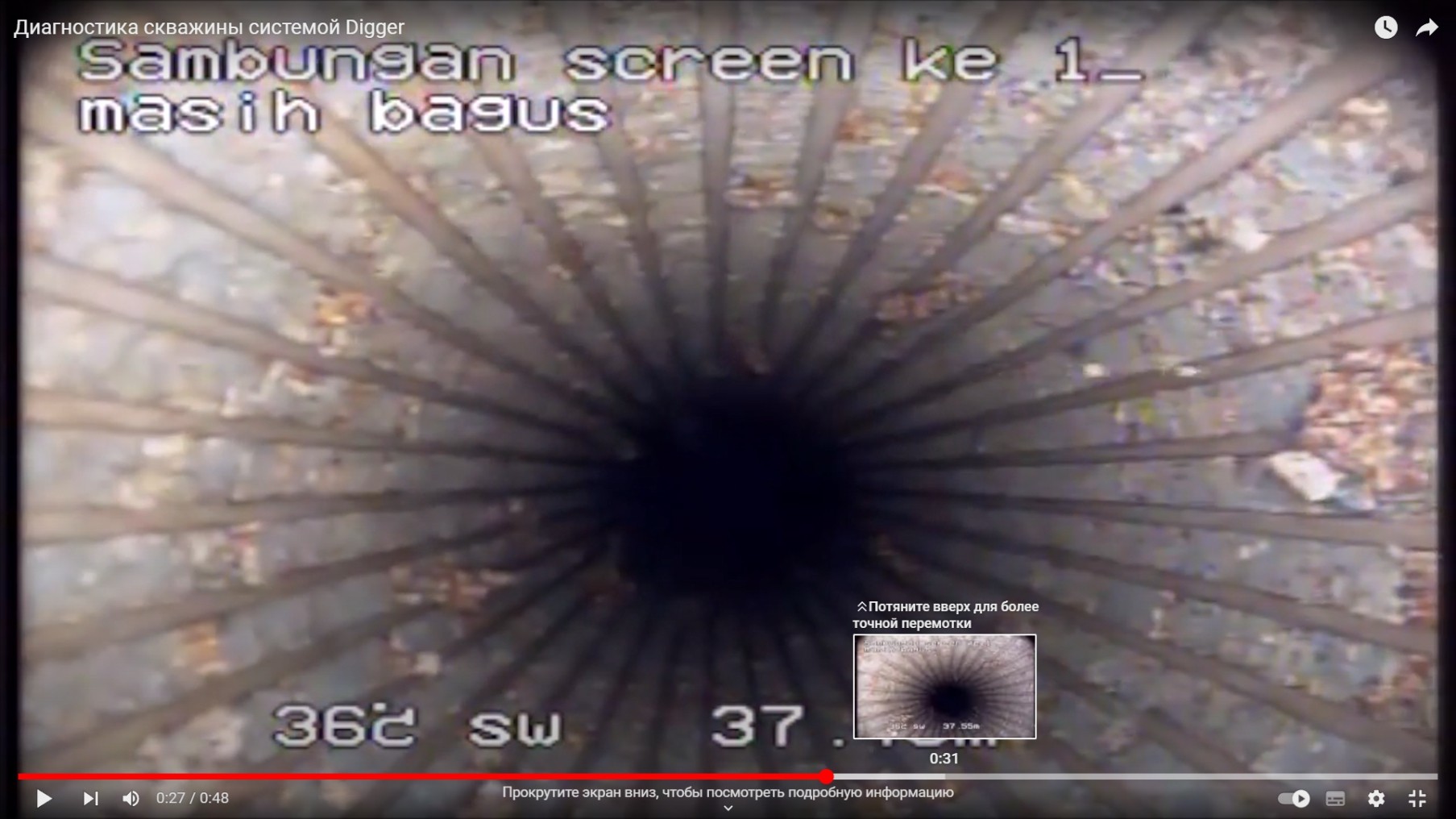 Наш сайт: www.gku-gkh.nso.ru
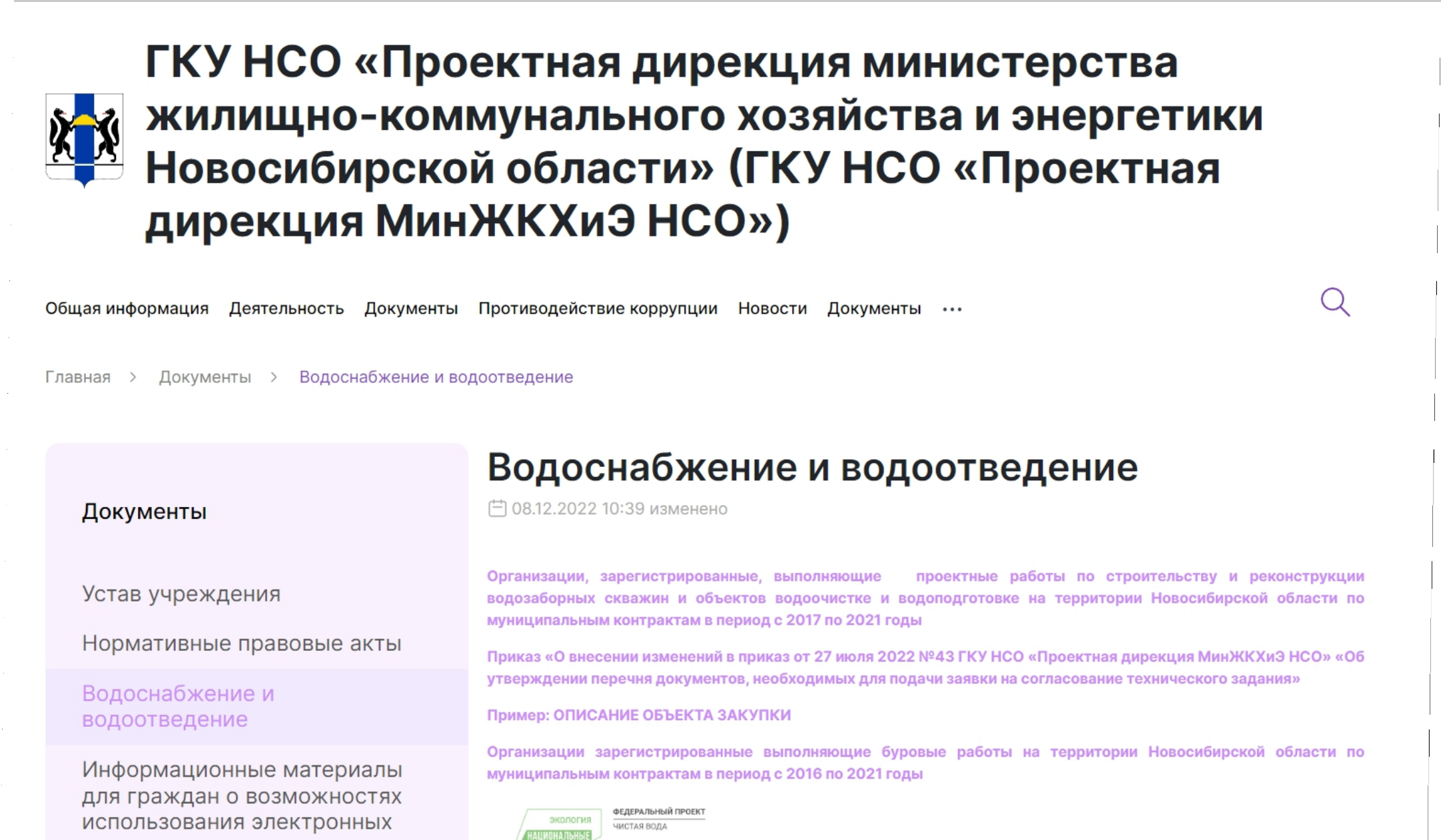 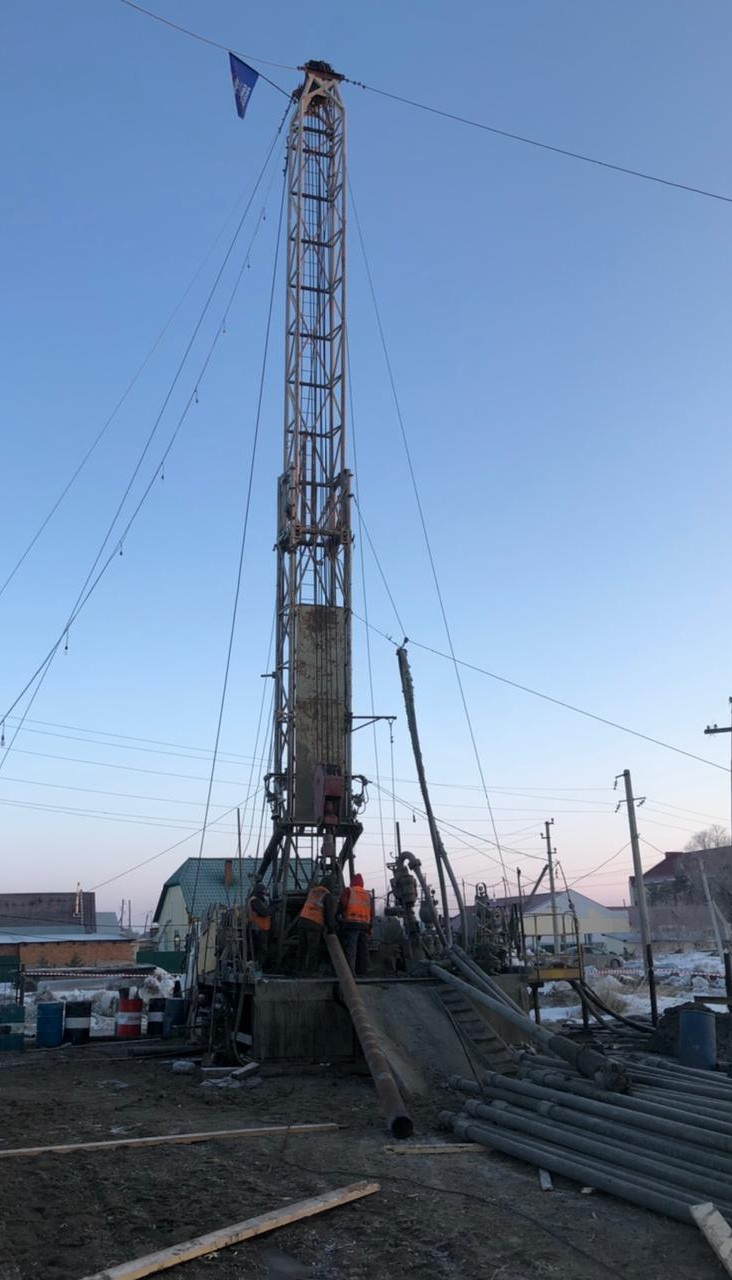 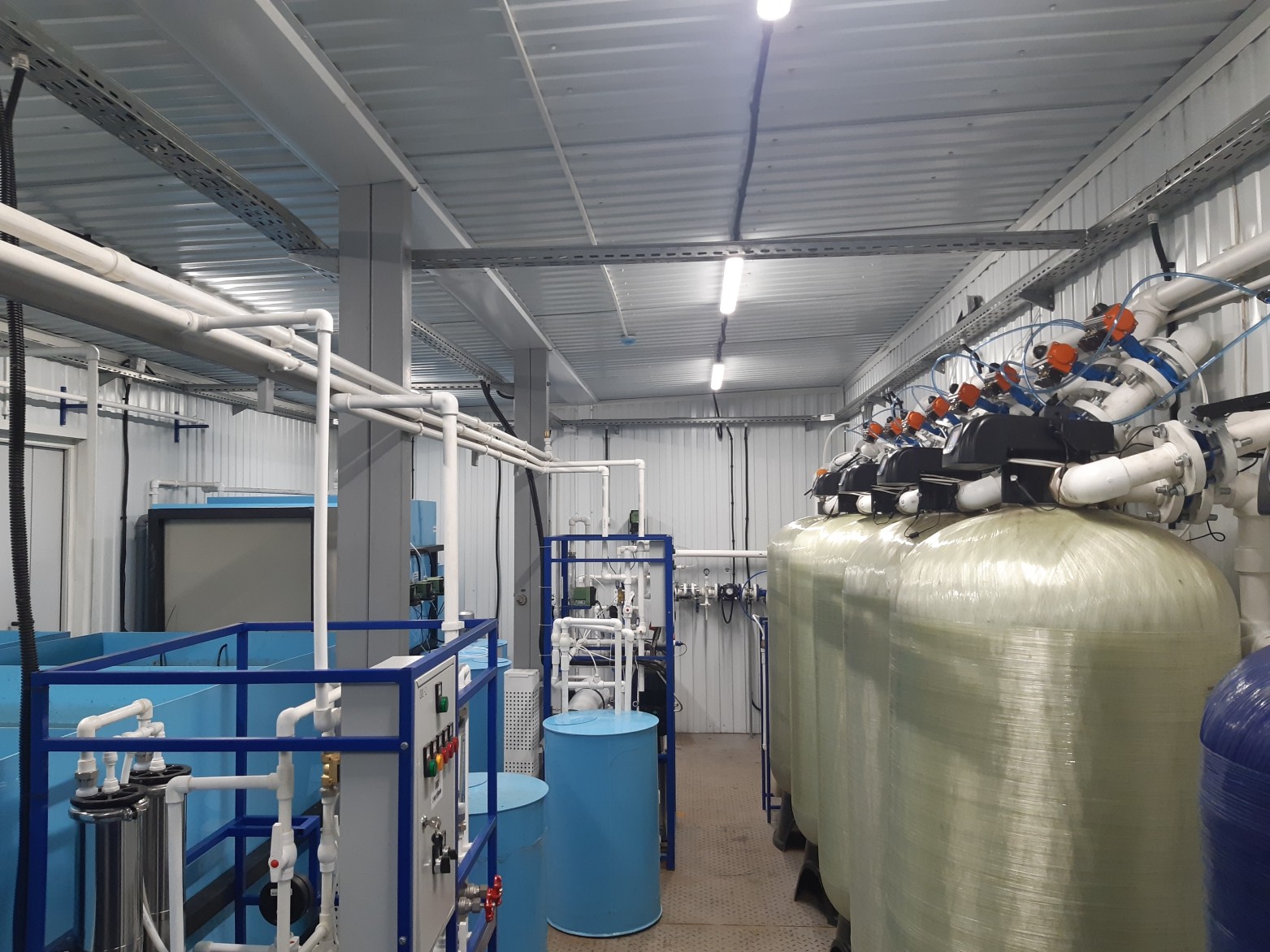 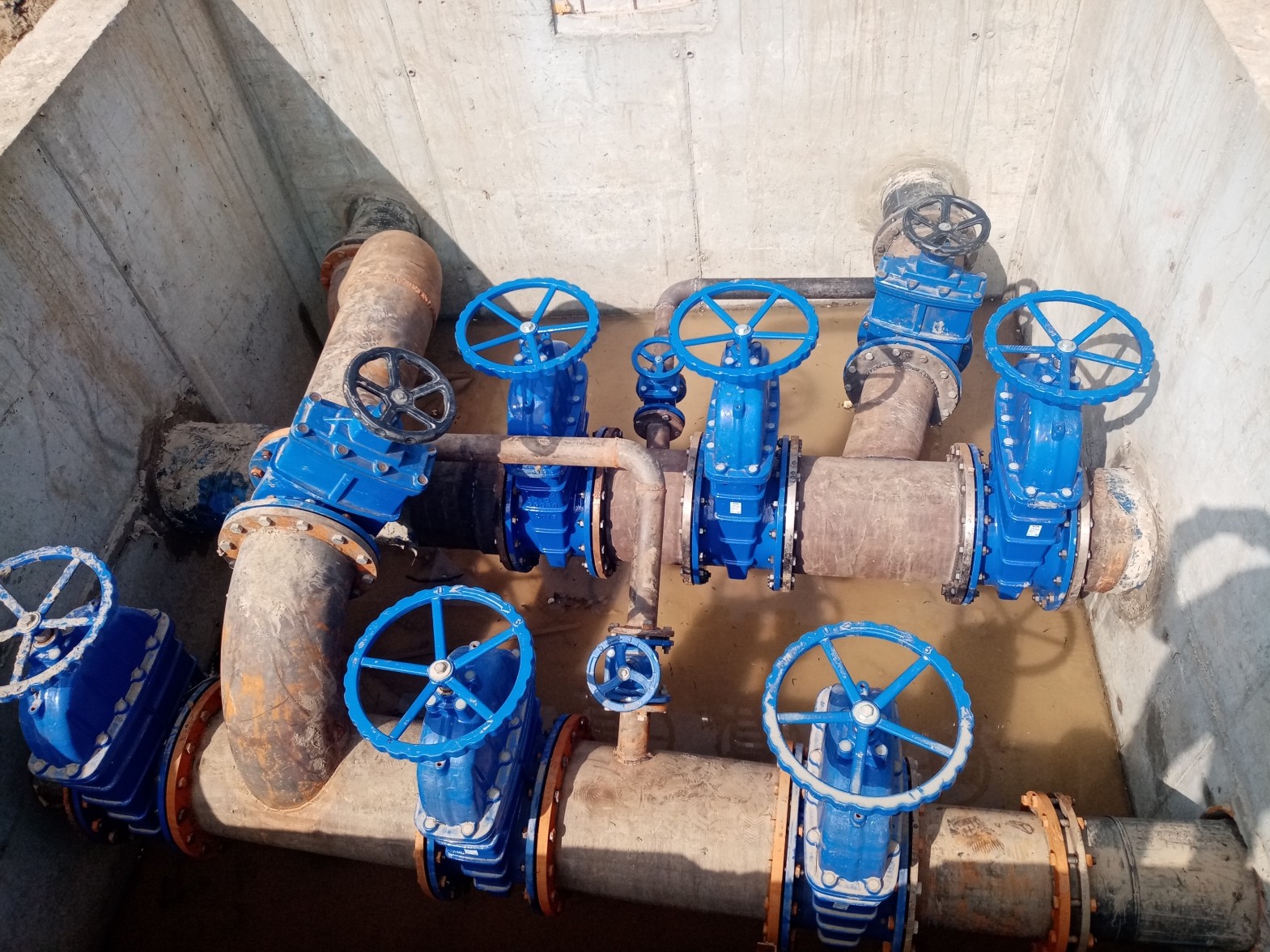 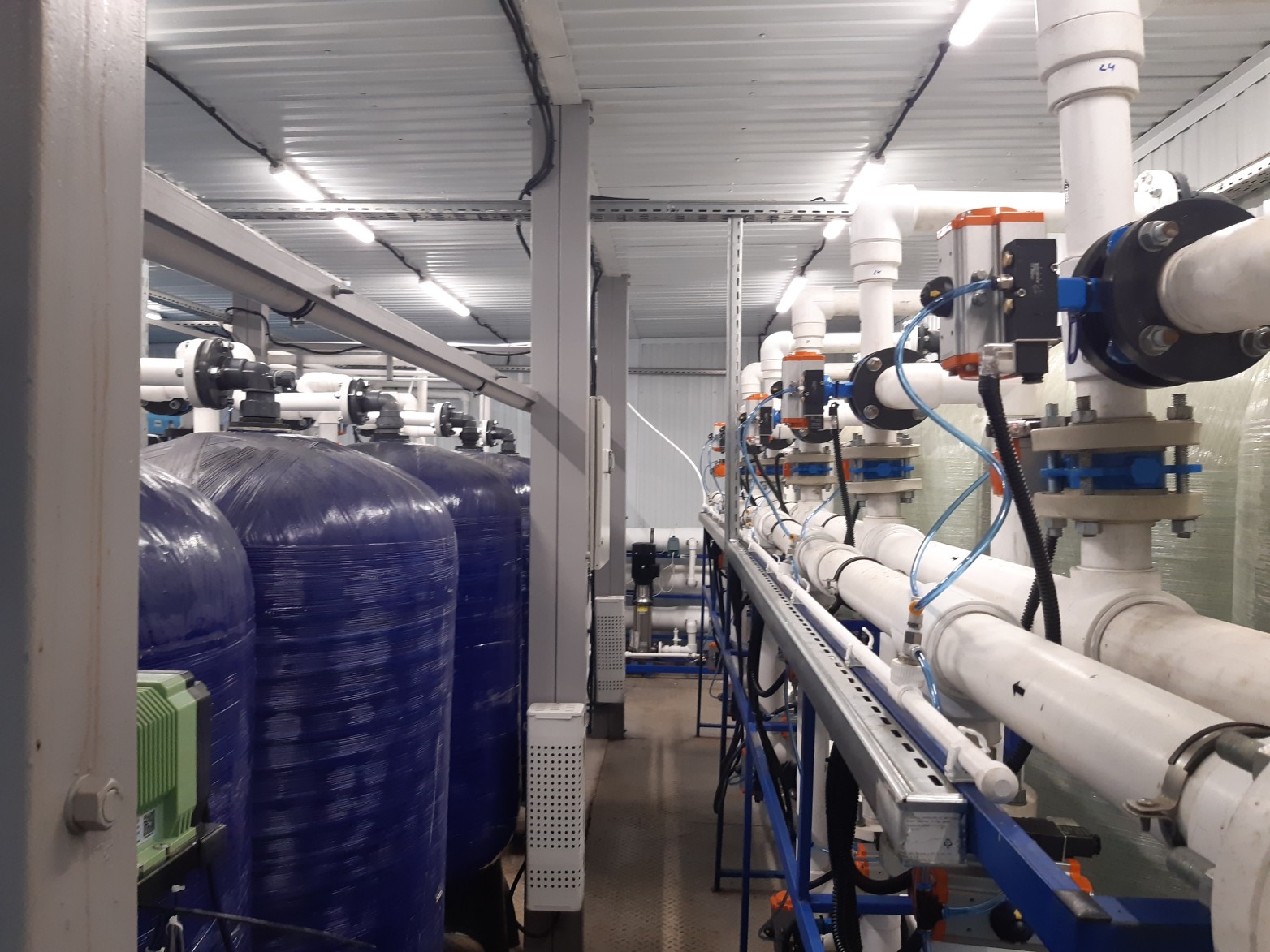 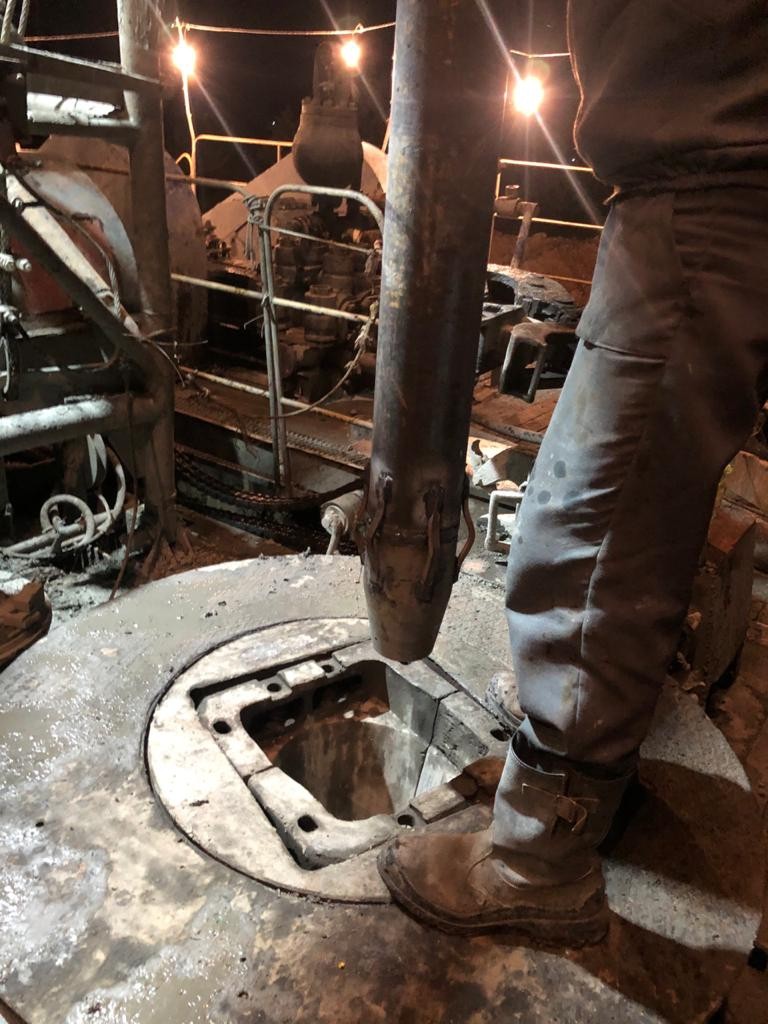 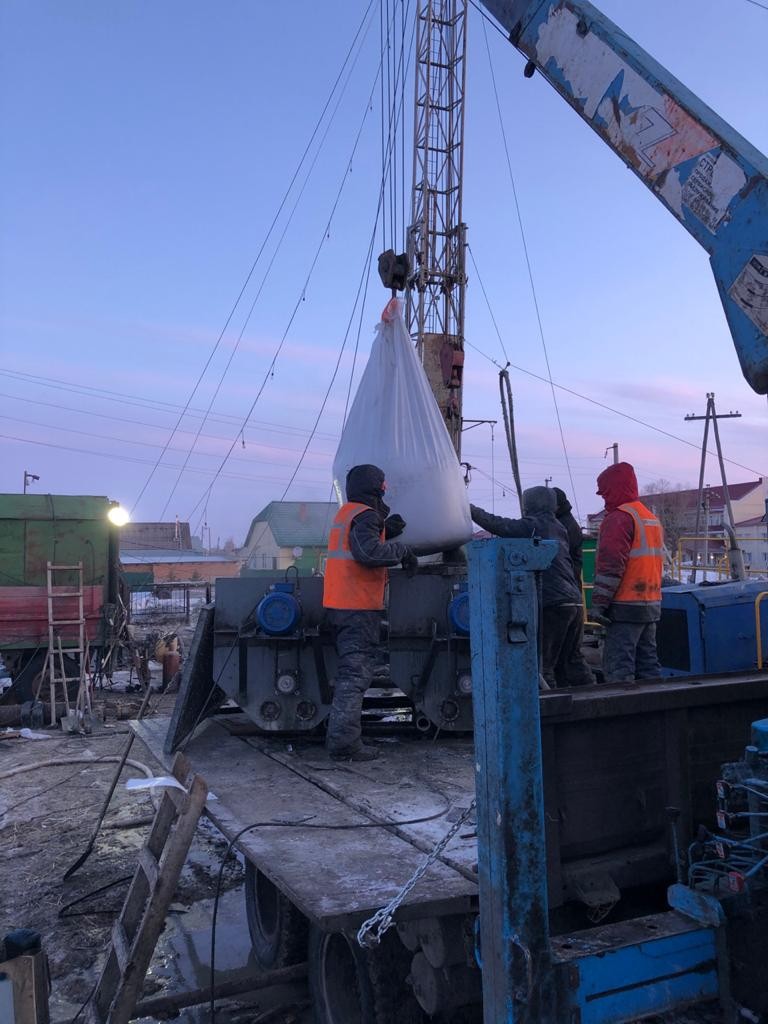 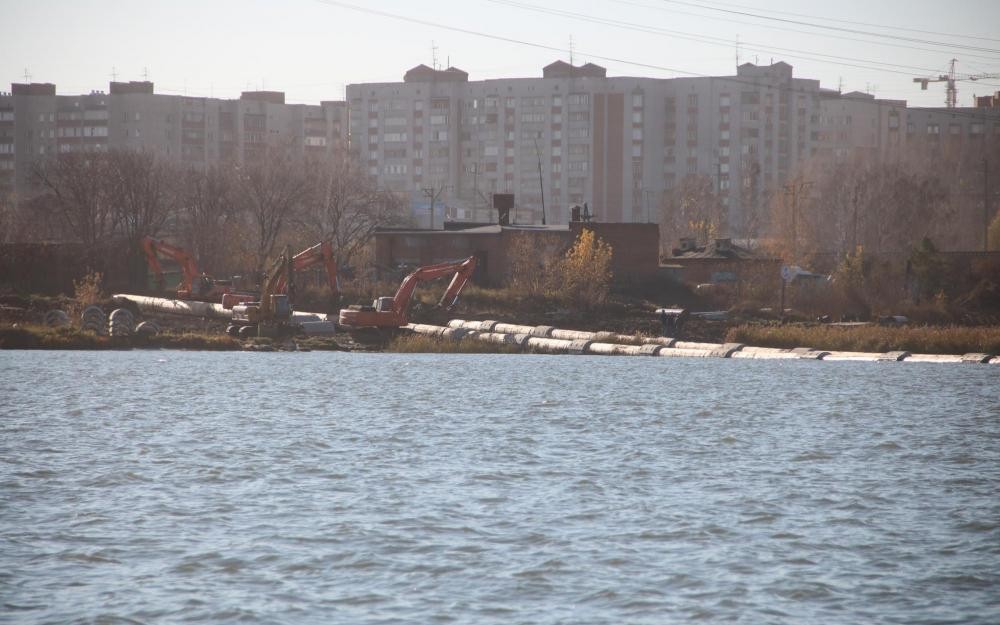 СПАСИБО ЗА ВНИМАНИЕ!